San Joaquin River Exchange Contractors Water Authority
WEF Tour Presentation
March 14, 2018
Mission Statement :  To effectively protect the Exchange Contract and maximize local water supply, flexibility and redundancy in order to maintain local control over the members’ water supply, whatever circumstances occur.
1
3/21/2018
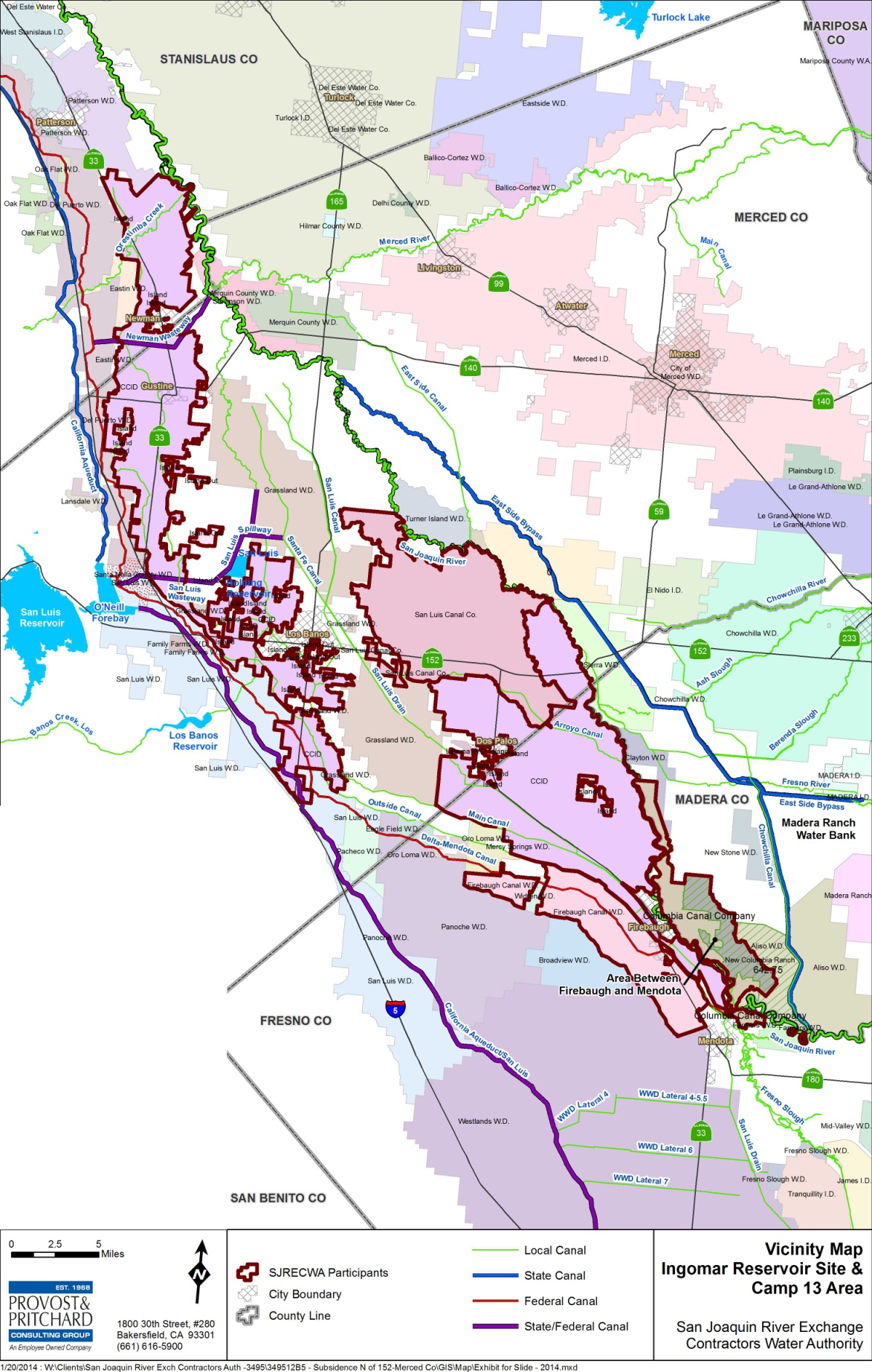 San Joaquin River Exchange Contractors Water Authority
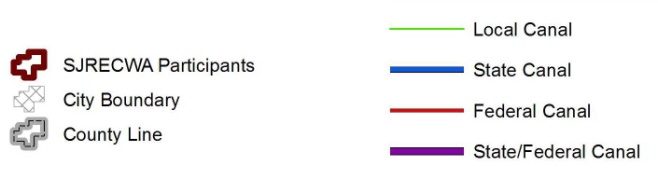 N
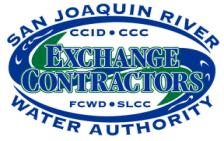 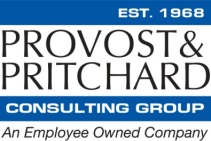 3/21/2018
2
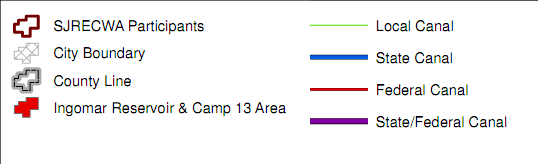 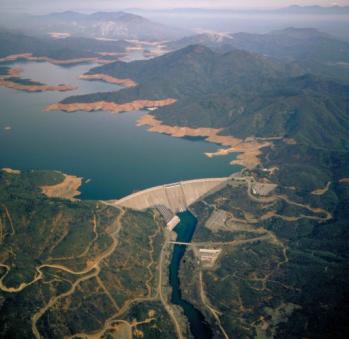 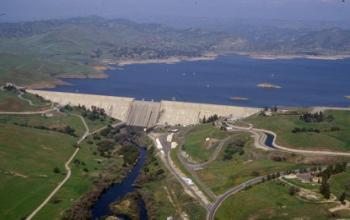 The Exchange Contract -  What is it Anyway?
The cornerstone for the Development of the CVP ( Friant Dam, Shasta Dam, DMC)
Two documents were signed in 1939:
1.	Exchange Contract
Monthly Delivery Limits, Flow Limits, Water Quality Criteria, Water Supply( Shasta) Criteria [ We operate under the 1967 Second Amended Contract]  
2.	Purchase Contract
Conveyed high flow rights to the Bureau of Reclamation, reserved low flow rights. We retained our senior water rights on the San Joaquin River
3
3/21/2018
3
Background of theExchange Contractors
Pre-1914 and Riparian Rights on the San Joaquin and Kings Rivers dating back to early 1870’s
Irrigate approximately 240,000 ac in  Fresno, Madera Merced and Stanislaus Counties
Normal Year allocation 840,000 acre feet (Jan–Dec)
Critical Year allocation  650,000 acre feet (Jan–Dec)
Allocation is based on Forecasted inflow into Shasta Lake (3.2 MAF)
4
3/21/2018
Background of theExchange Contractors
The SJRECWA is a Joint Powers Authority that was formed in 1993, its members include:
Central California Irrigation District (145,000 ac)
Columbia Canal Company (16,000 ac)
Firebaugh Canal Water District( 22,000 ac)
San Luis Canal Company (47,000 ac)
Main Duties:
Protect water rights
Main point of contact for the administration of the Exchange Contract
Administer SGMA, Water Conservation Plans  Water Transfer Programs
Political Outreach
5
3/21/2018
How The Exchange Contract Works
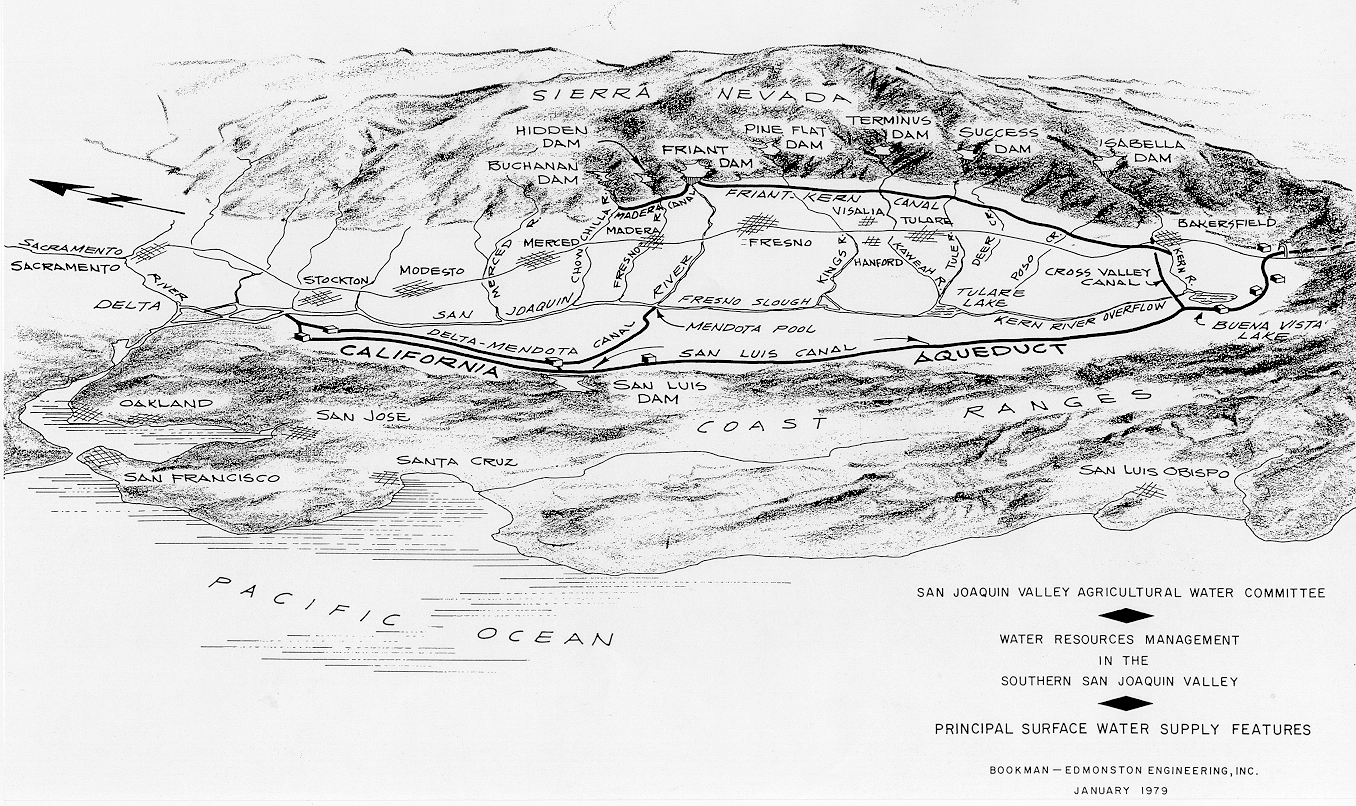 The SJR Exchange Contract
Friant-Kern Canal
1,050,000 AF
Madera Canal
250,000 AF
San Joaquin River
Delta
Mendota Pool
Exchange 
Contractors
Cross Valley Canal
128,300 AF 
Federal Delta Project Supply
Delta Mendota Canal
840,000 AF
3/21/2018
6
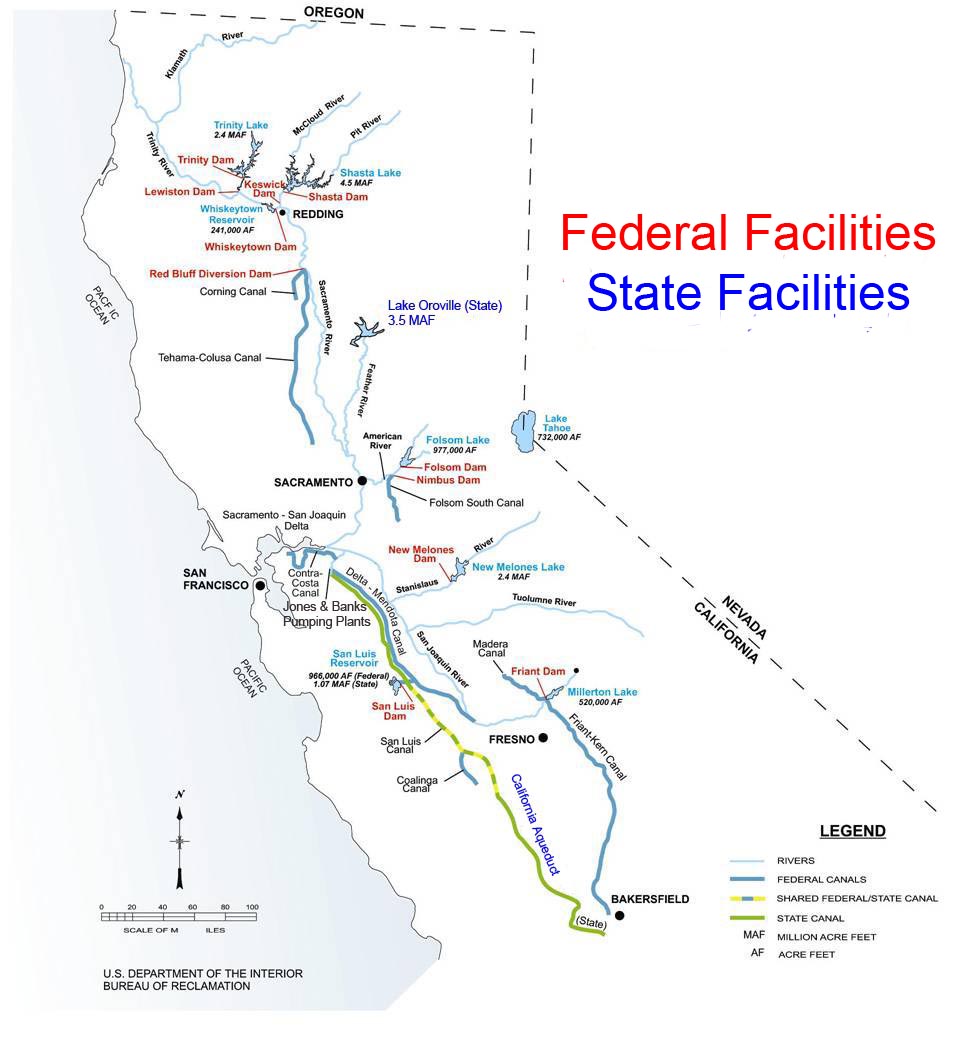 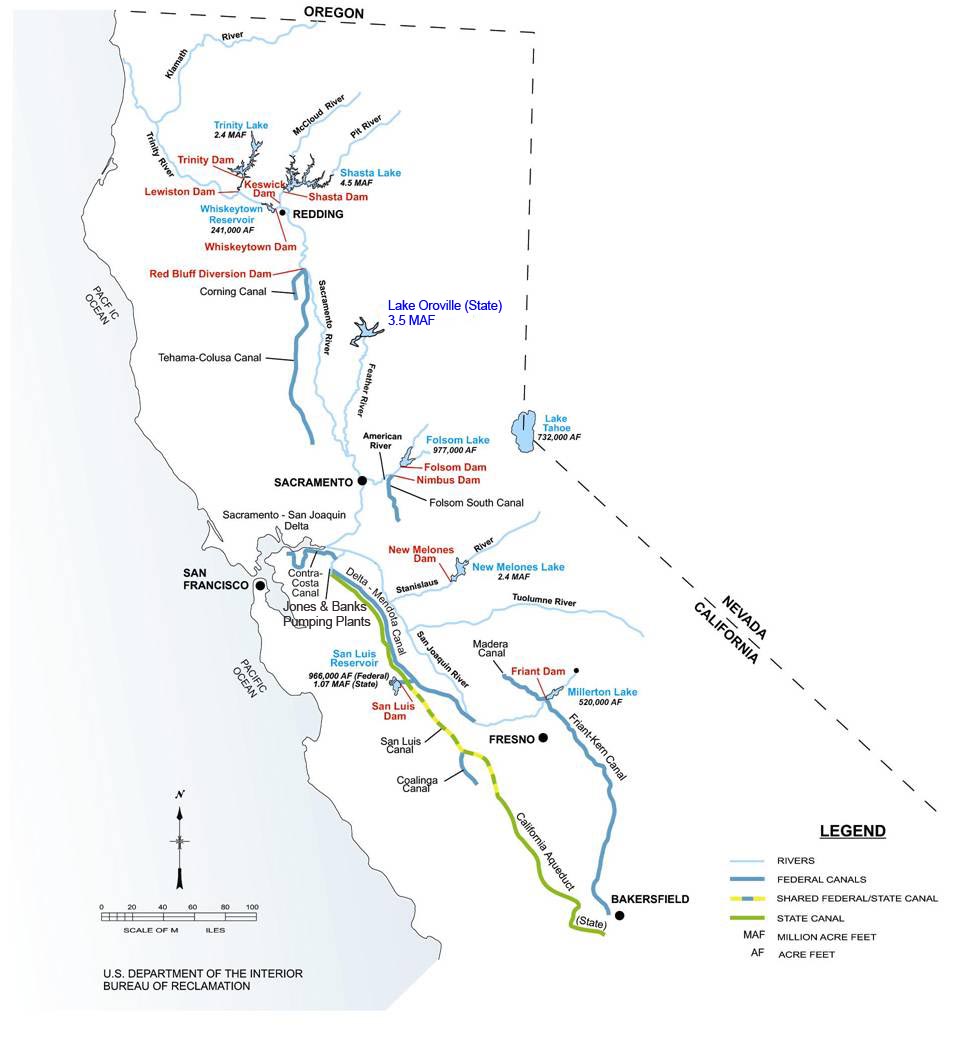 1960s
3/21/2018
7
Regulatory  Constrained Operations
Federal
Endangered Species Act – Biological Opinions
Shasta Temperature Control Plan for Salmon
OMR for Delta Smelt (Dec – Jun) 
OMR for Winter-Run Salmon (Jan-Jun)
Export/Inflow Ratio - Steelhead (April – May)
State
State Board Decision D-1641
Delta Outflow and Export/Inflow Ratio (All Year)
SWP/CVP Export Limits of 1,500 cfs (Apr 14 –May 15)
2014,2015,2016 & 2018 CVP water supply reductions
3/21/2018
8
Increased Regional Water Availability
As a result of member agency conservation programs, water service to the growers has improved and the SJRECWA members has the ability to redirect water to other local water agencies.
  These savings come from large investments in both large district-wide projects and smaller on-farm conservation projects.
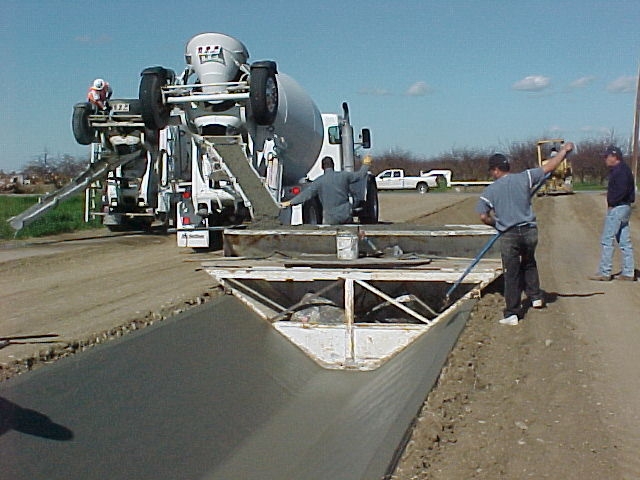 Due to high investment costs, we needed an innovative approach to fund these efforts.  (Water Transfers fulfills this need)
3/21/2018
9
Exchange ContractorsWater Resources Plan
Exchange Contractor Board commissioned an initial analysis in 2011 and identified several potential projects with the goal to:
Provide both seasonable and multi-year flexibility
Enhance local resources due to delta export reductions or failure
Provide reliability if we were to receive a major portion our water from Friant Dam
10
3/21/2018
10
Water Resources Plan
Joint Exchange Contractors Projects
Los Banos Creek WRP
City of LB, SLWD, GWD, Exchange Contractors
Various Water Banking Projects
SLWD, DPWD, Exchange Contractors
Internal Surface Storage 
Joint Projects with SLDMWA
Founding member of the San Joaquin Valley Water Infrastructure Authority ( Temperance Flat)
3/21/2018
11
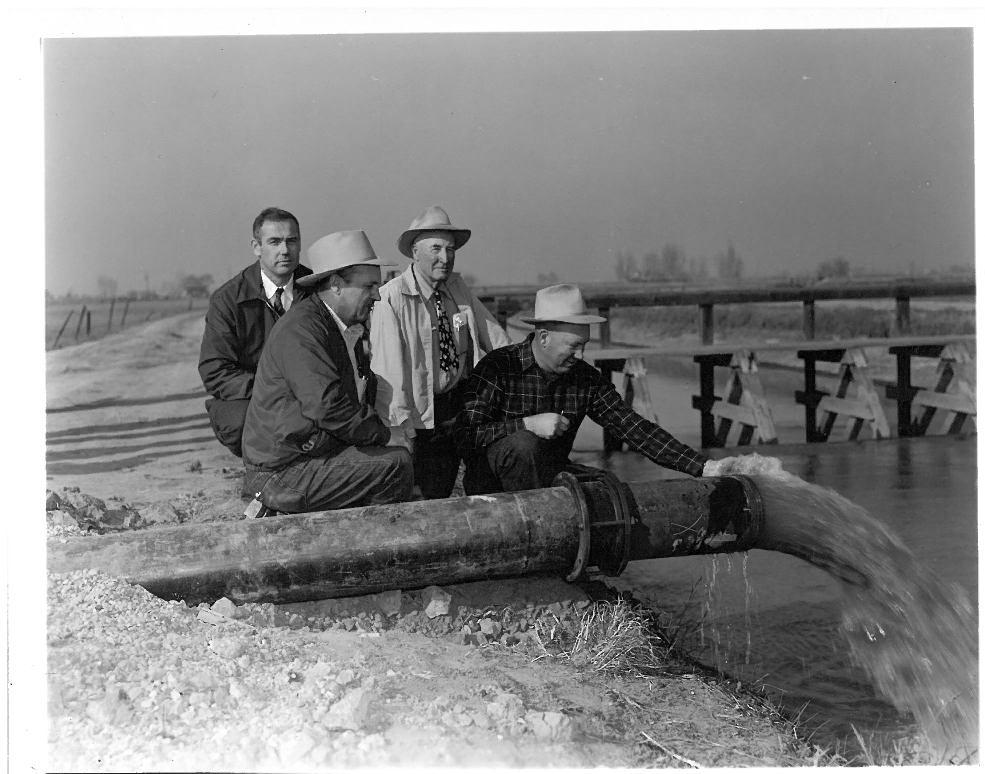 Exchange ContractorsGroundwater Management
Groundwater Management 
The member agencies have conjunctively manage their surface water and groundwater supplies for decades
The Authority is actively implementing the Sustainable Groundwater Management Act(SGMA)
In March 2016, the SJRECWA became the Exclusive GSA for our members.
February 2017, Introduced SB 372- San Joaquin River Exchange Contractors Groundwater Sustainability Agency – The bill was passed in September 2017.
12
3/21/2018
12
CONTACT INFORMATION:
San Joaquin River Exchange Contractors 
Water Authority

541 H Street/P.O. Box 2115
Los Banos, CA  93635
(209) 827-8616
Steve Chedester, Executive Director
Email:  schedester@sjrecwa.net
Website:  www.sjrecwa.net
13
3/21/2018